IT IS WELL WITH MY SOUL
Horatio SpaffordPhilip Bliss
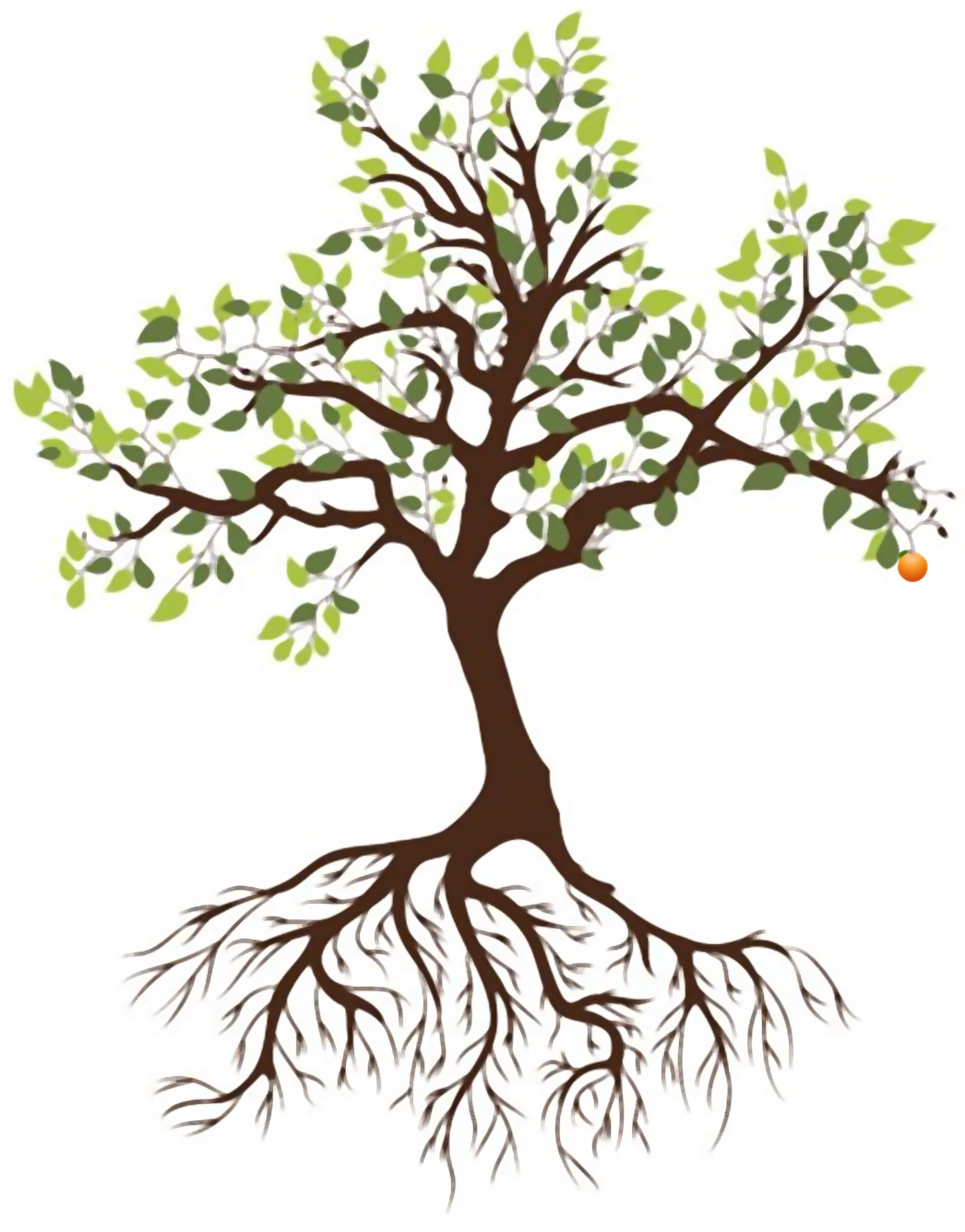 IT IS WELL WITH MY SOUL
When peace like a river, attendeth my way,When sorrows like sea billows rollWhatever my lot, thou hast taught me to sayIt is well, it is well, with my soul
It is well (it is well)With my soul (with my soul)It is well, it is well with my soul
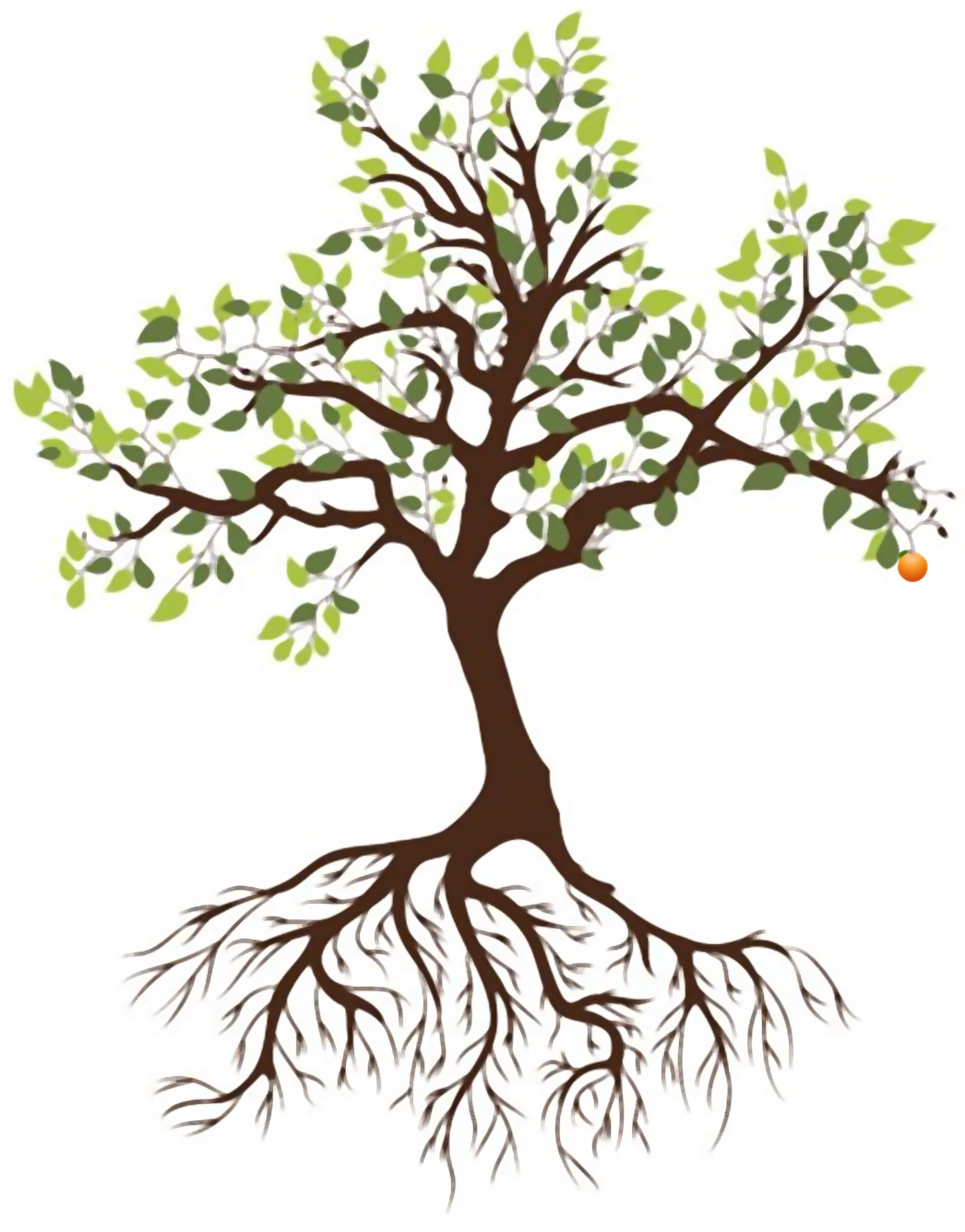 IT IS WELL WITH MY SOUL
Though Satan should buffet,though trials should come,Let this blest assurance control,That Christ has regarded my helpless estate,And hath shed His own blood for my soul
It is well (it is well)With my soul (with my soul)It is well, it is well with my soul
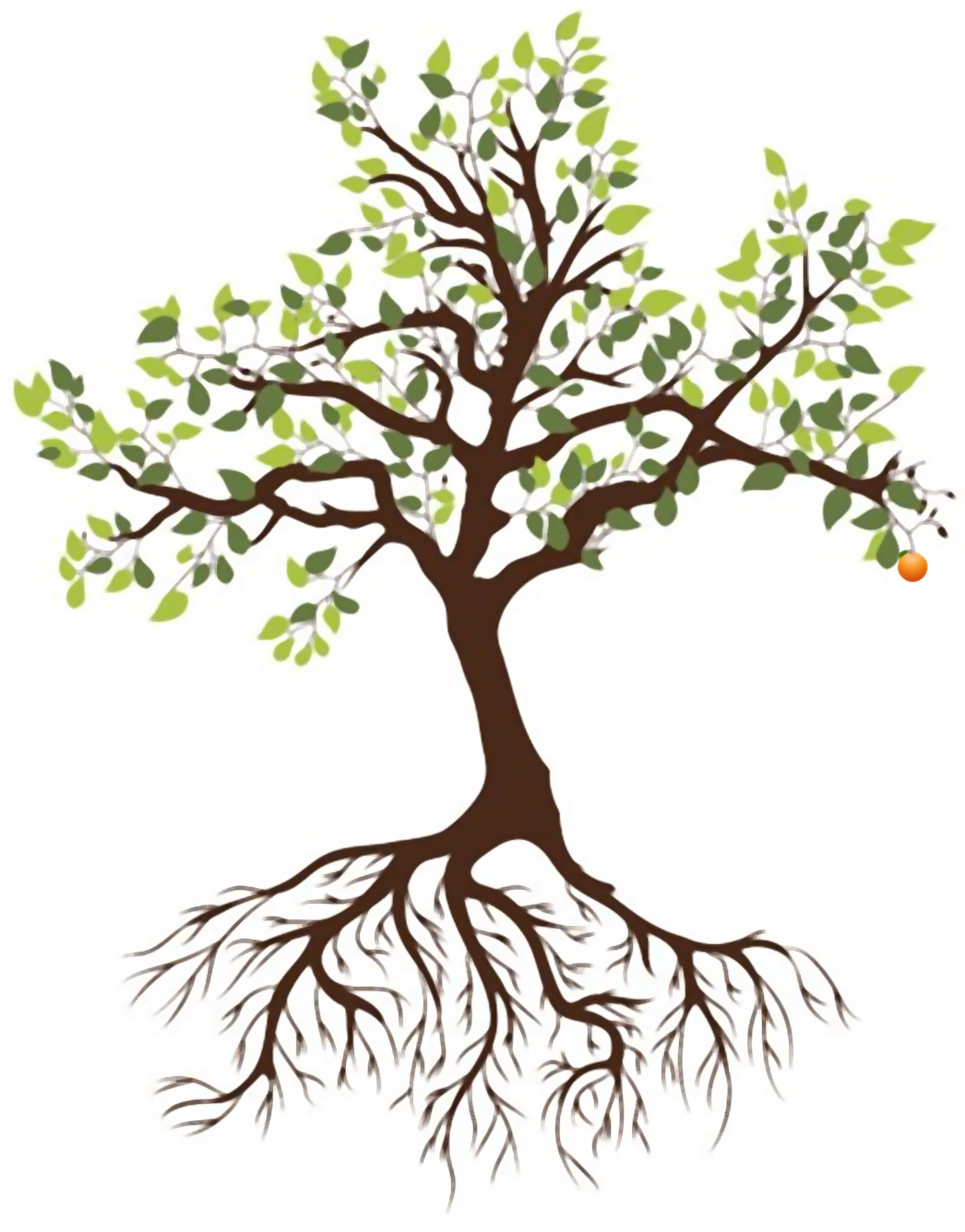 IT IS WELL WITH MY SOUL
My sin, oh, the bliss of this glorious thoughtMy sin, not in part but the whole,Is nailed to the cross, and I bear it no more,Praise the Lord! Praise the Lord, o my soul!
It is well (it is well)With my soul (with my soul)It is well, it is well with my soul
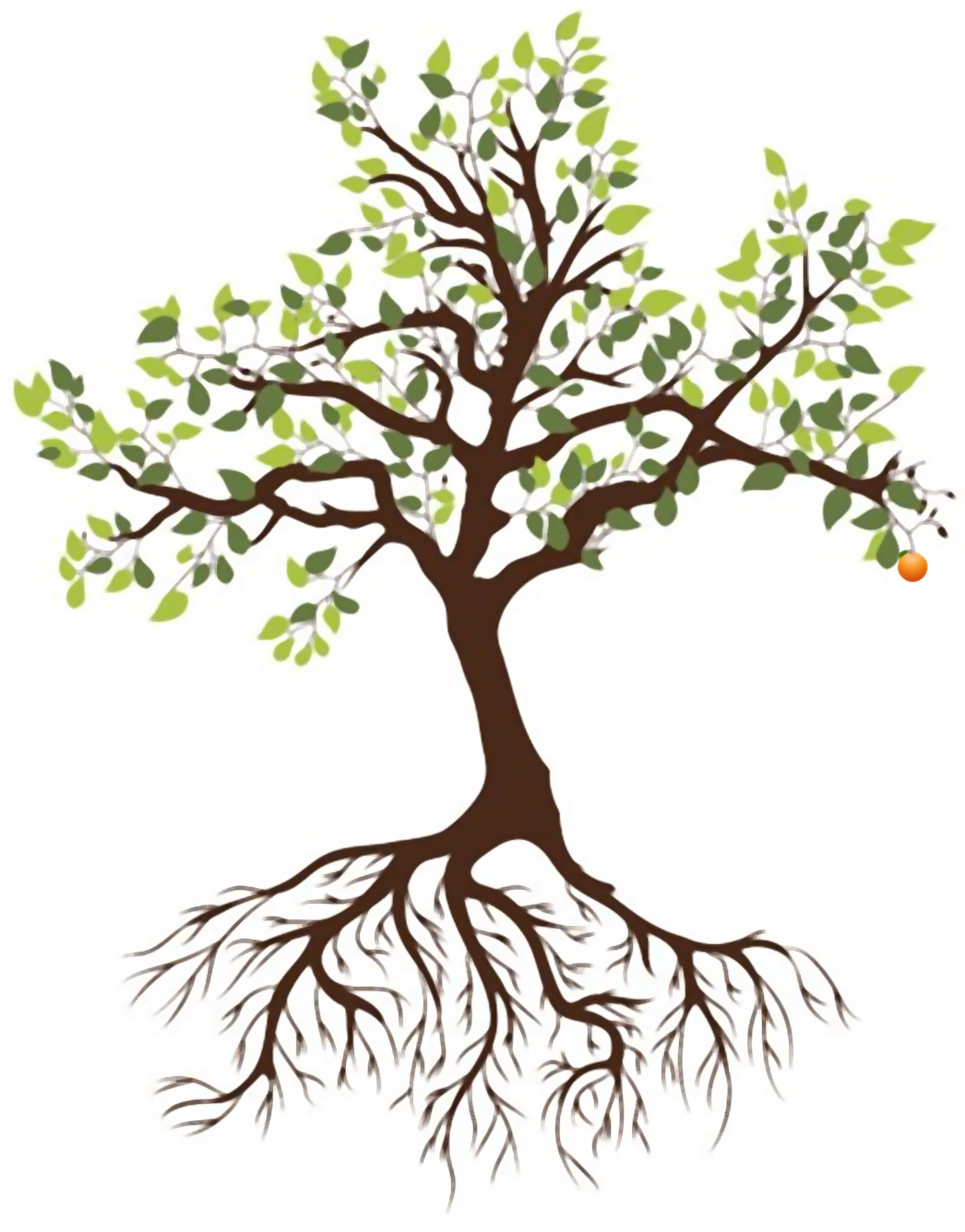 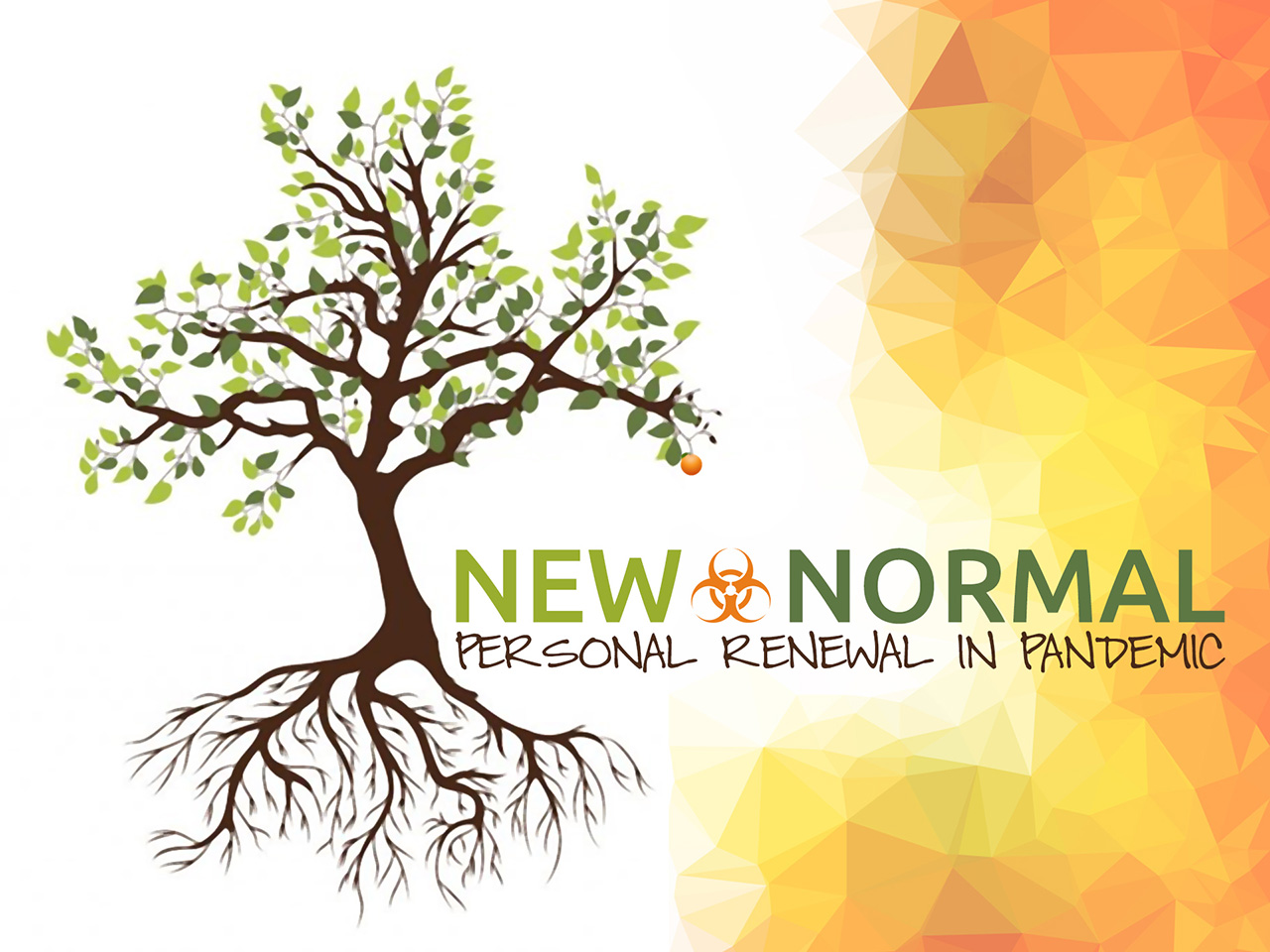 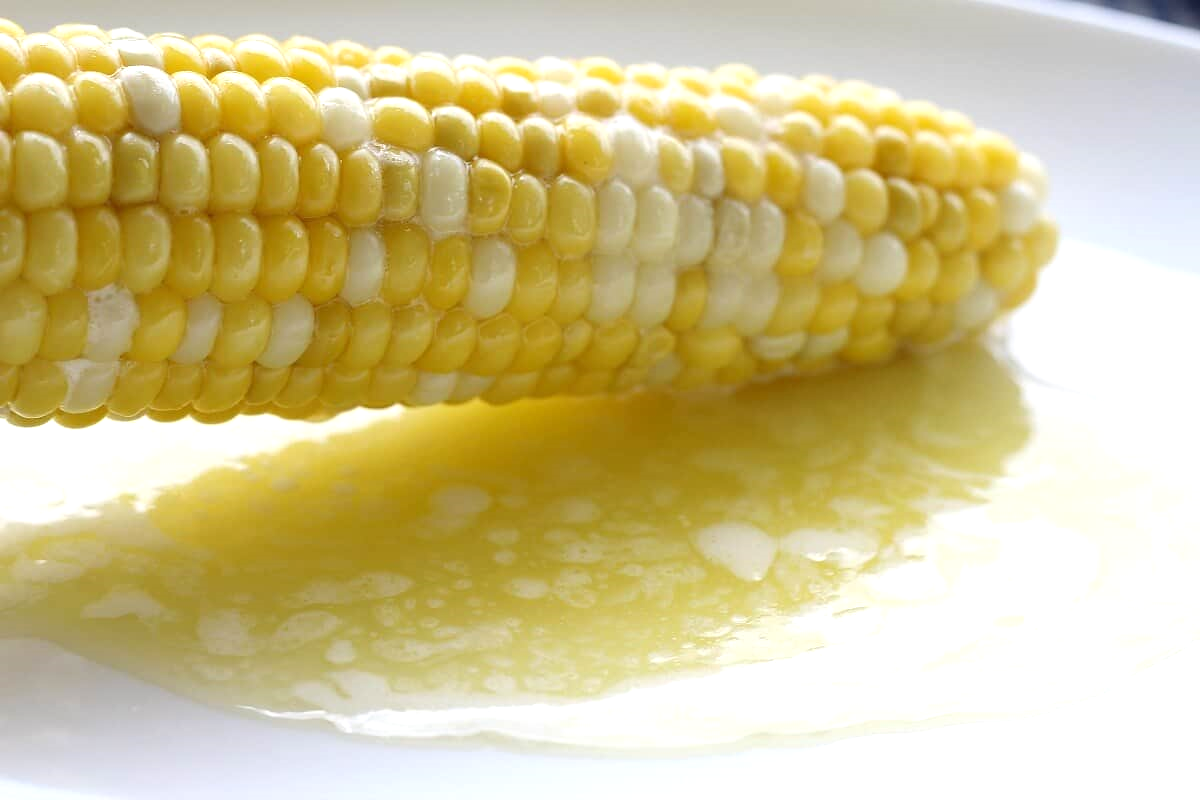 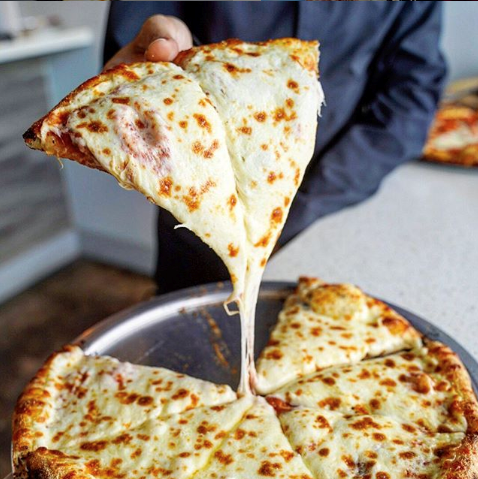 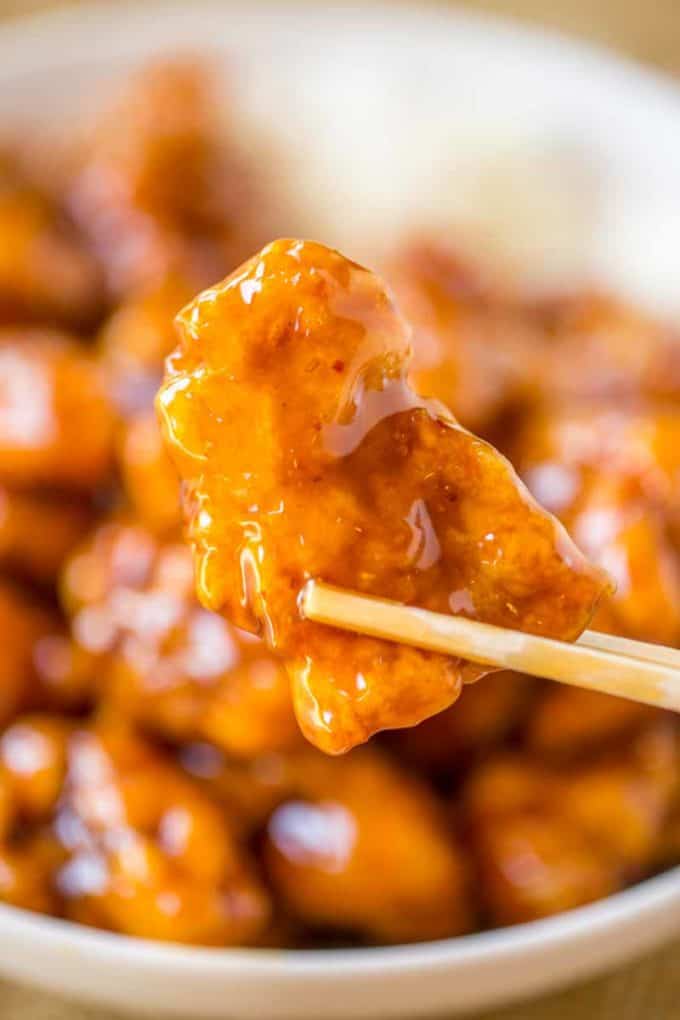 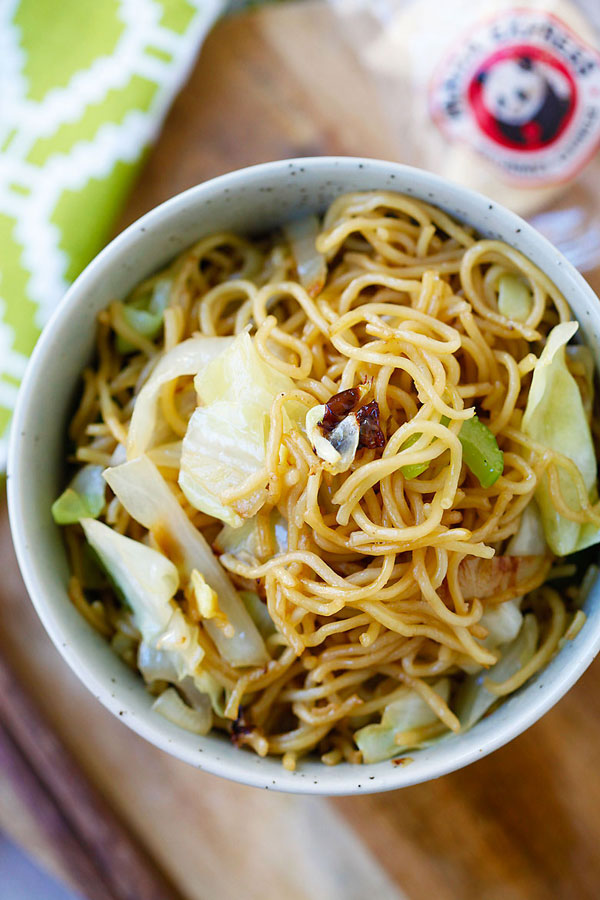 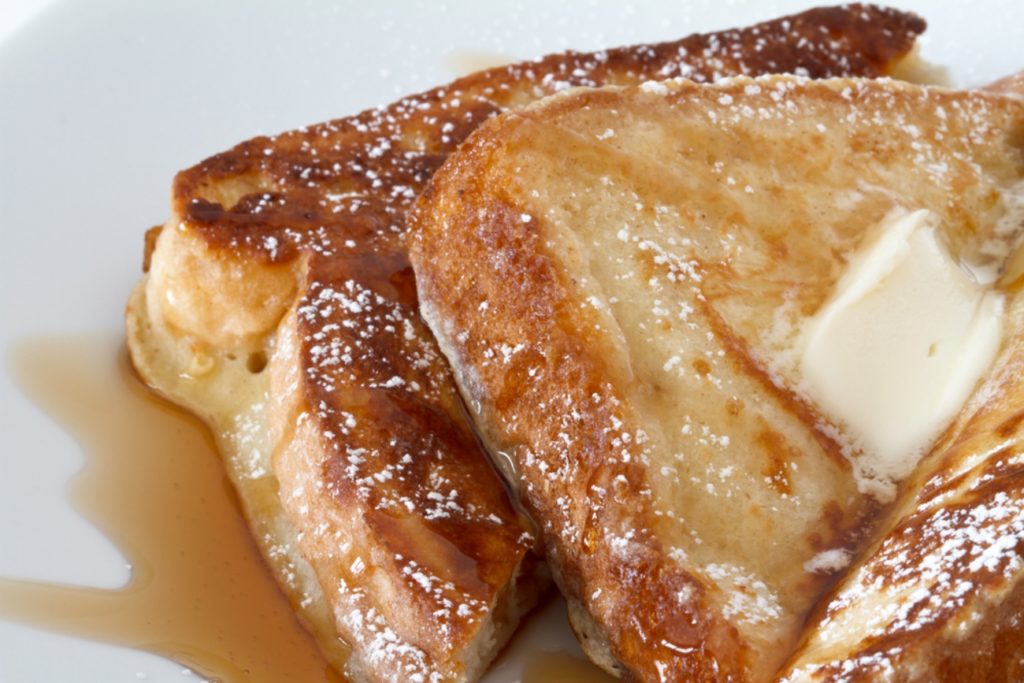 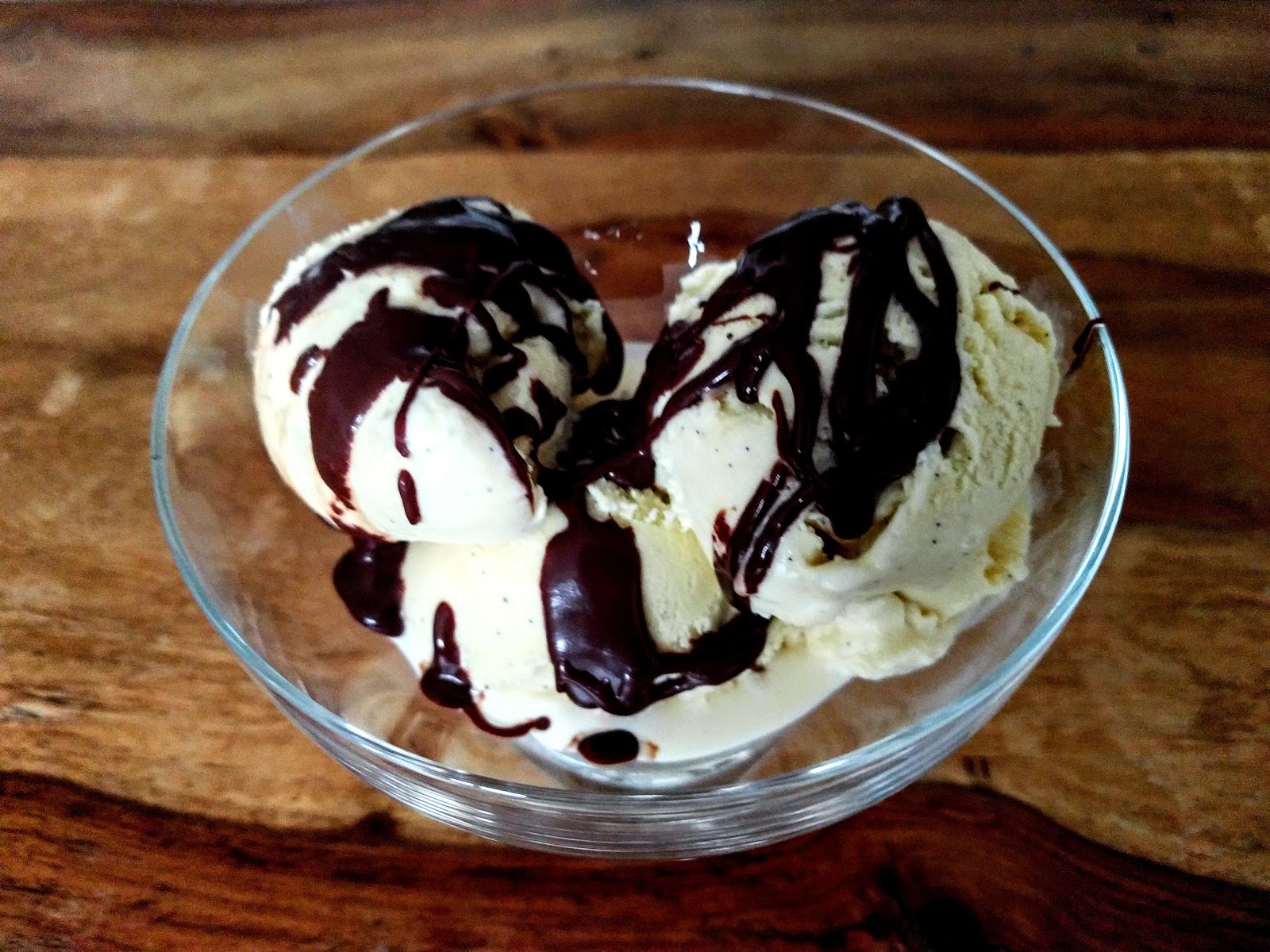 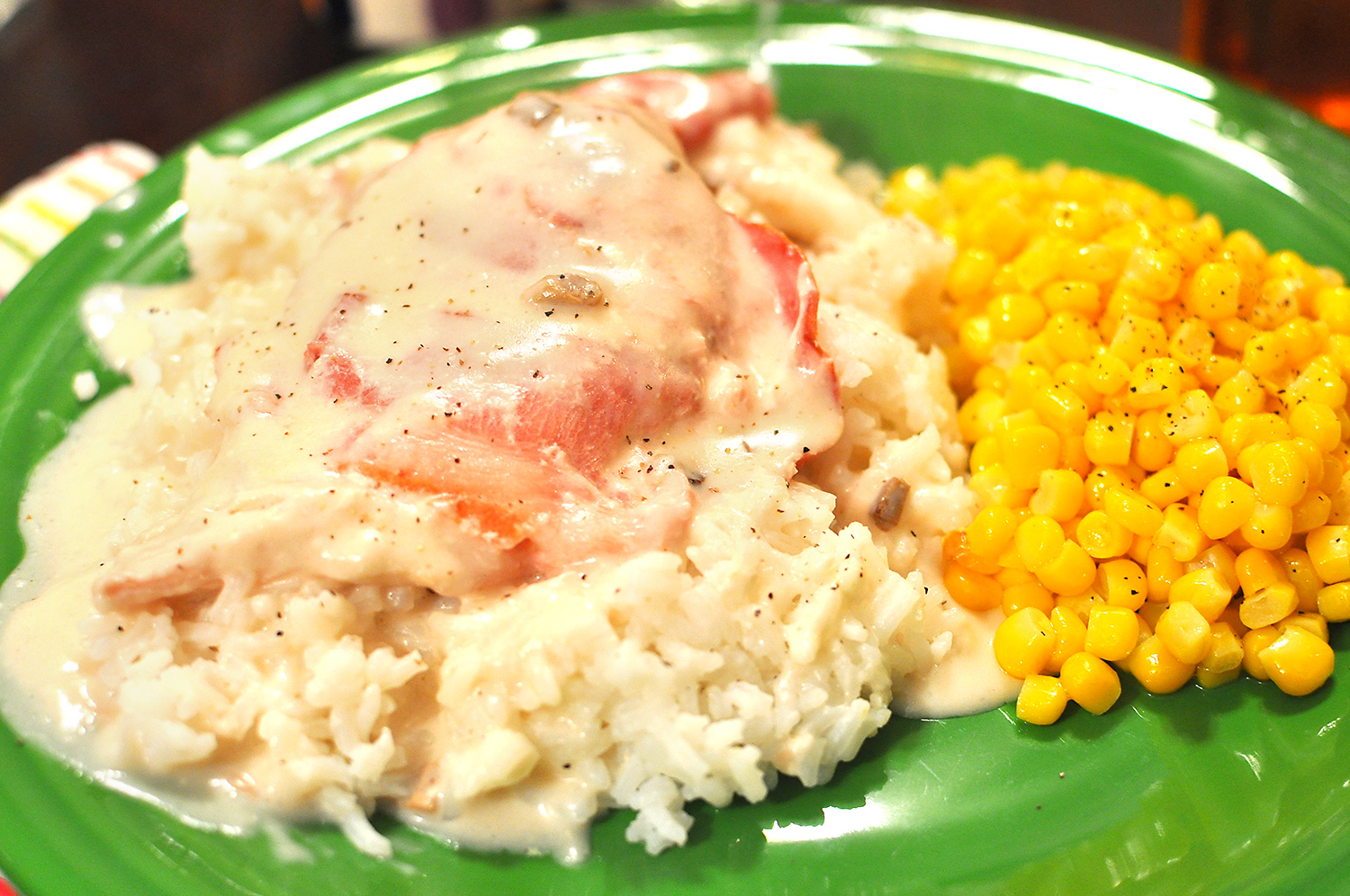 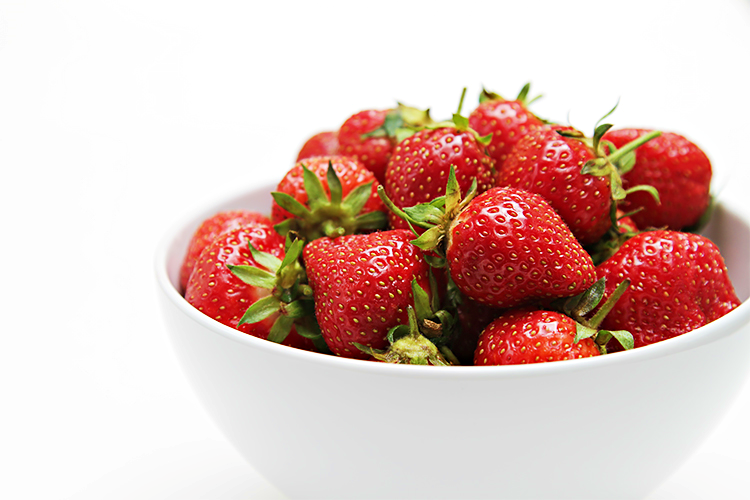 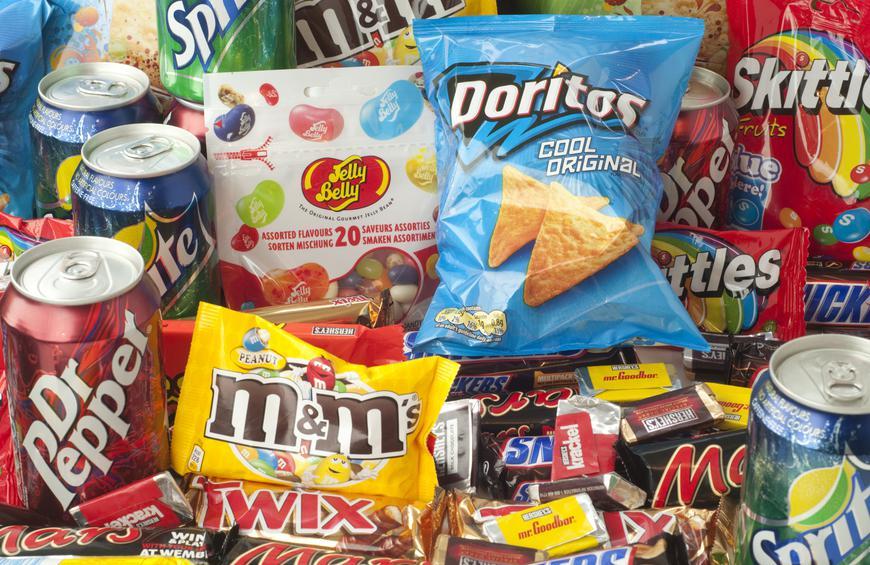 WHAT JUNK FOOD HAVE YOU BEEN FEEDING YOUR SOUL?
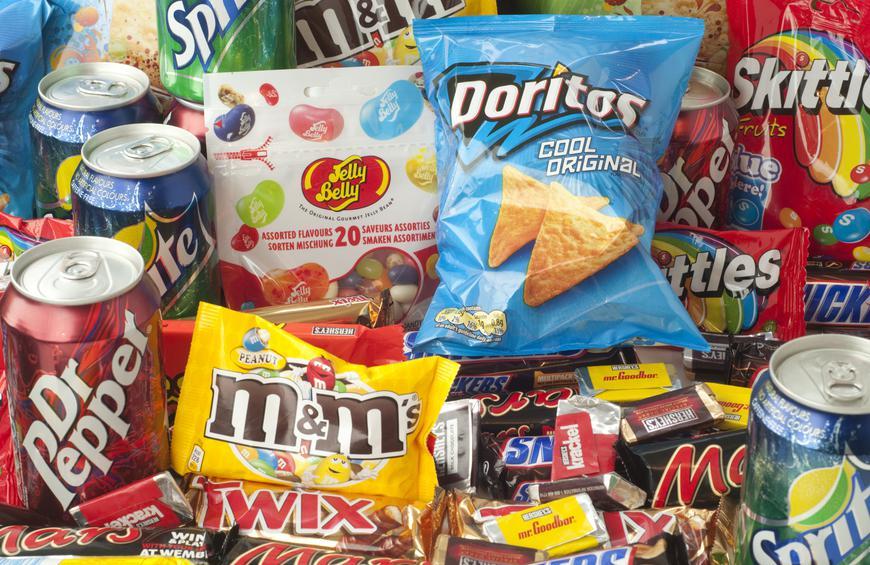 WHAT JUNK FOOD HAVE YOU BEEN FEEDING YOUR SOUL?
Pornography
Control
Power
Manipulation
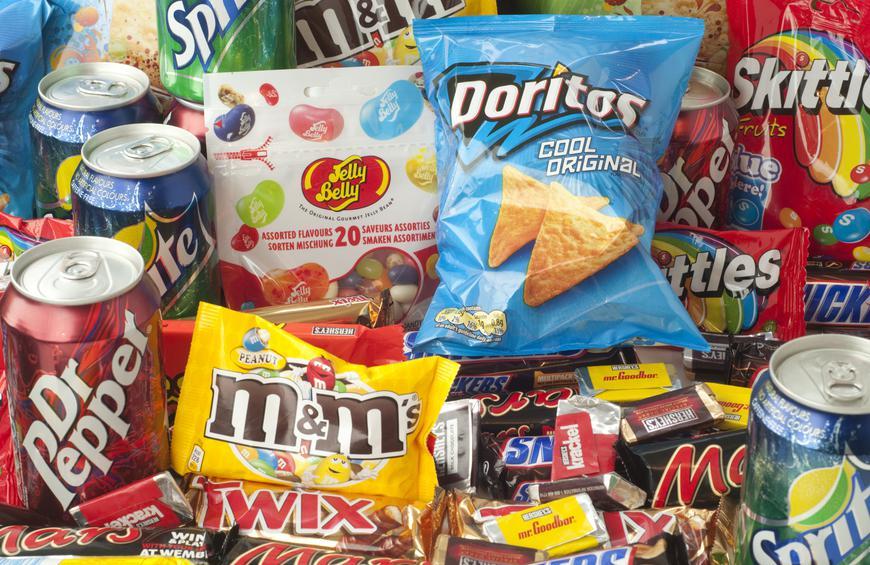 WHAT JUNK FOOD HAVE YOU BEEN FEEDING YOUR SOUL?
Social Media
News
Movies/Shows
Video Games
Pornography
Control
Power
Manipulation
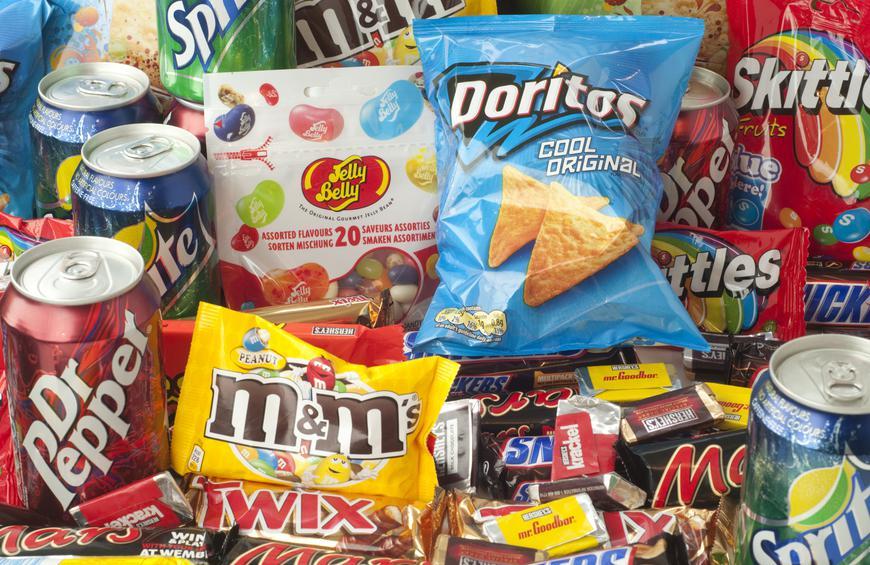 WHAT JUNK FOOD HAVE YOU BEEN FEEDING YOUR SOUL?
Social Media
News
Movies/Shows
Video Games
Pornography
Control
Power
Manipulation
Work
$ecurity
Books
Relationships
Social Justice
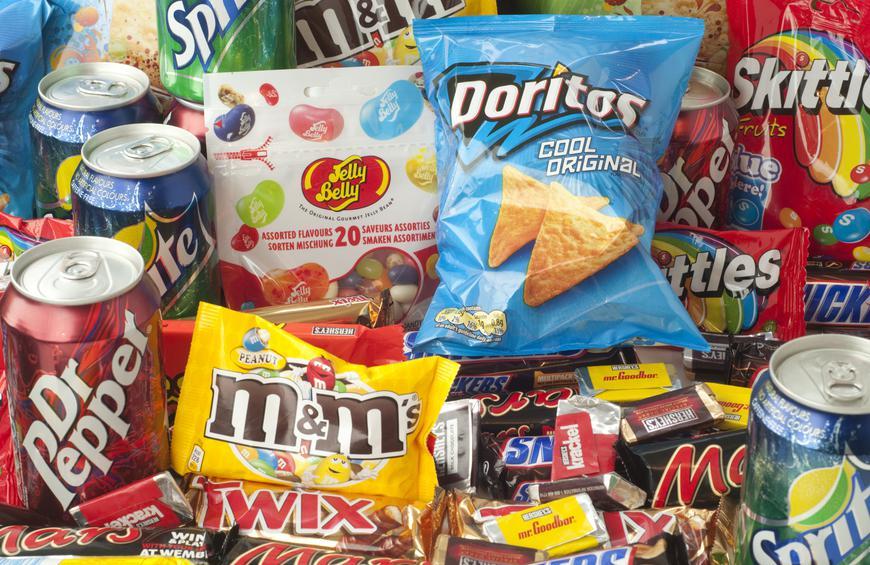 WHAT JUNK FOOD HAVE YOU BEEN FEEDING YOUR SOUL?
Social Media
News
Movies/Shows
Video Games
Pornography
Control
Power
Manipulation
Work
$ecurity
Books
Relationships
Social Justice
NONE OF THESE WILLNOURISH YOUR SOUL
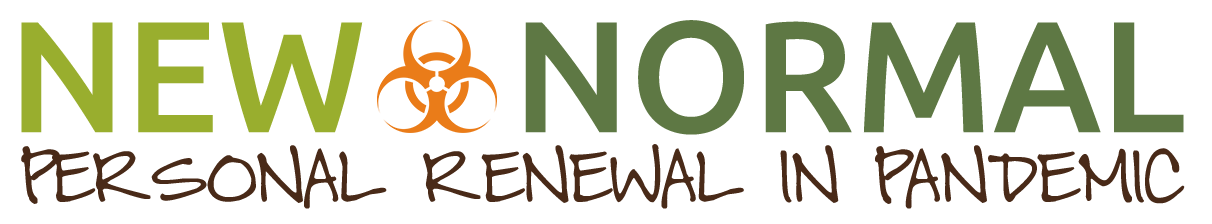 11 “Behold, the days are coming,” declares the Lord God,“when I will send a famine on the land—not a famine of bread, nor a thirst for water,but of hearing the words of theLord. 12 They shall wander fromsea to sea, and from north toeast; they shall run to and fro,to seek the word of the Lord,              but they shall not find it.                                        13 “In that day the lovely                       virgins and the                         young men shall                         faint for thirst.
                       Amos 8:11-13
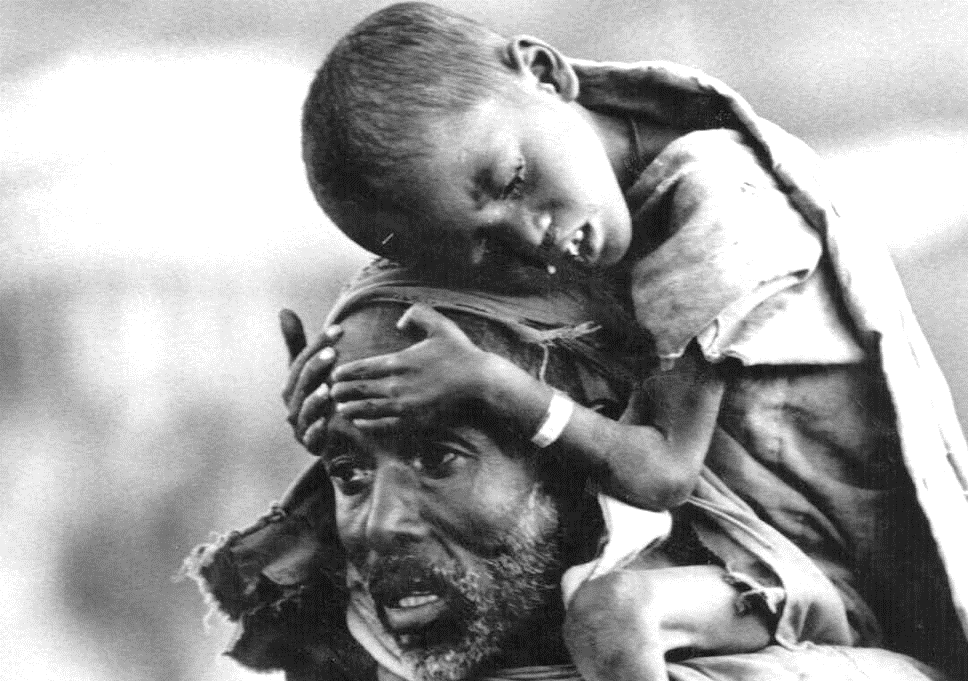 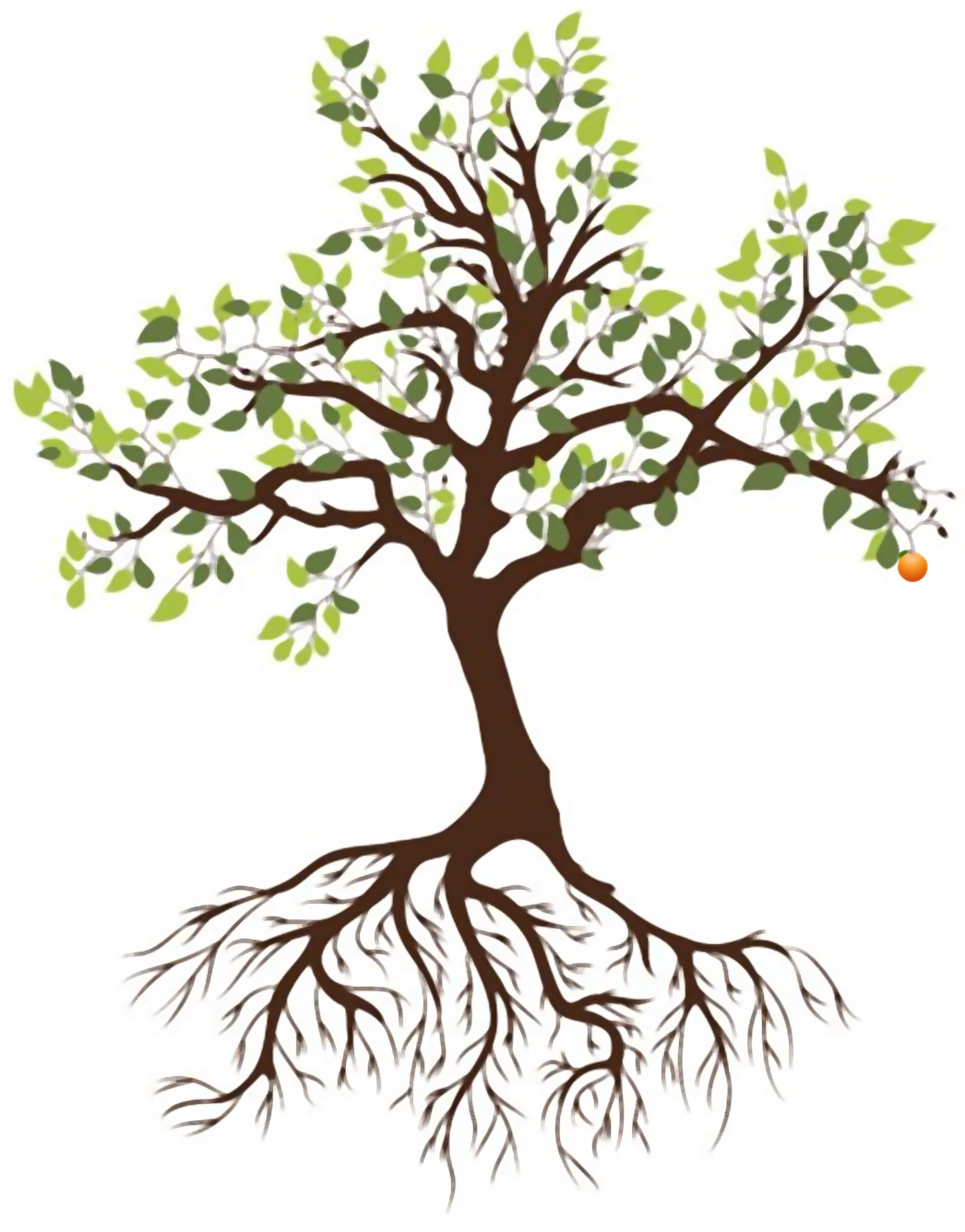 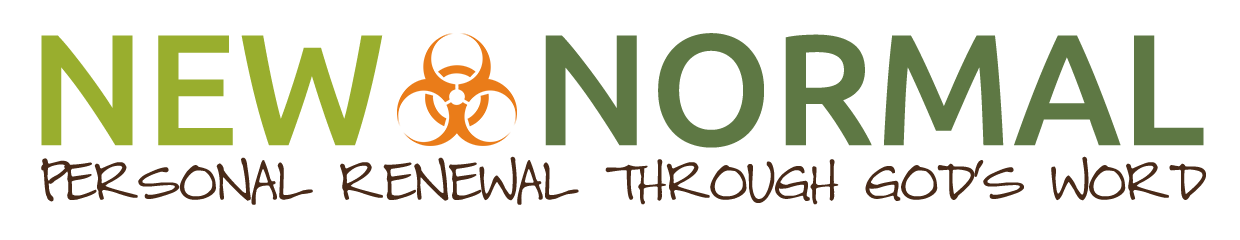 11 “Behold, the days are coming,” declares the Lord God,“when I will send a famine on the land—not a famine of bread, nor a thirst for water,but of hearing the words of theLord. 12 They shall wander fromsea to sea, and from north toeast; they shall run to and fro,to seek the word of the Lord,              but they shall not find it.                                        13 “In that day the lovely                       virgins and the                         young men shall                         faint for thirst.
                       Amos 8:11-13
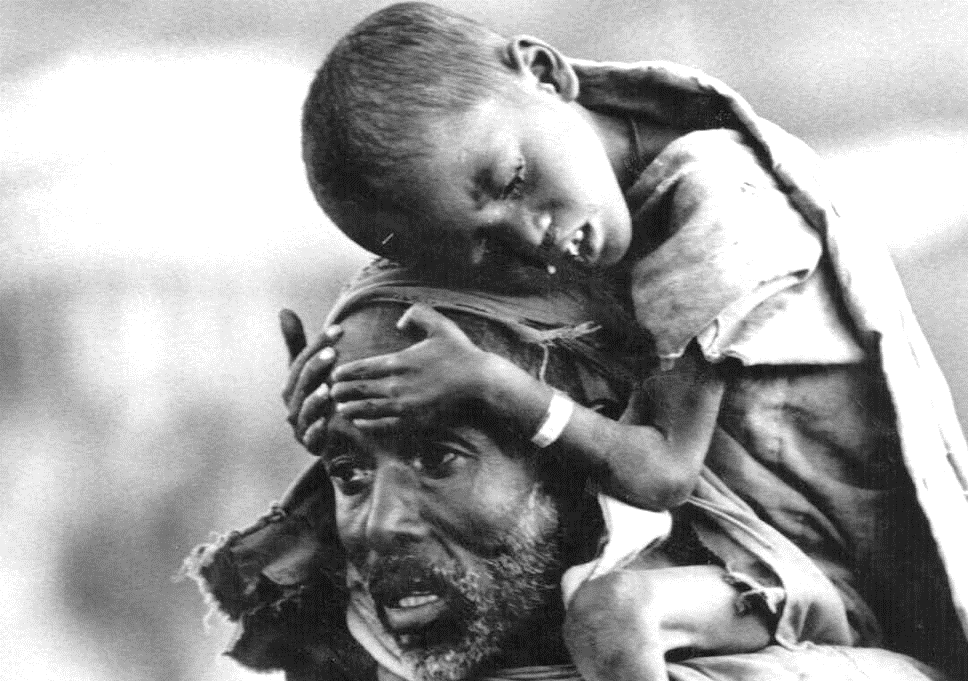 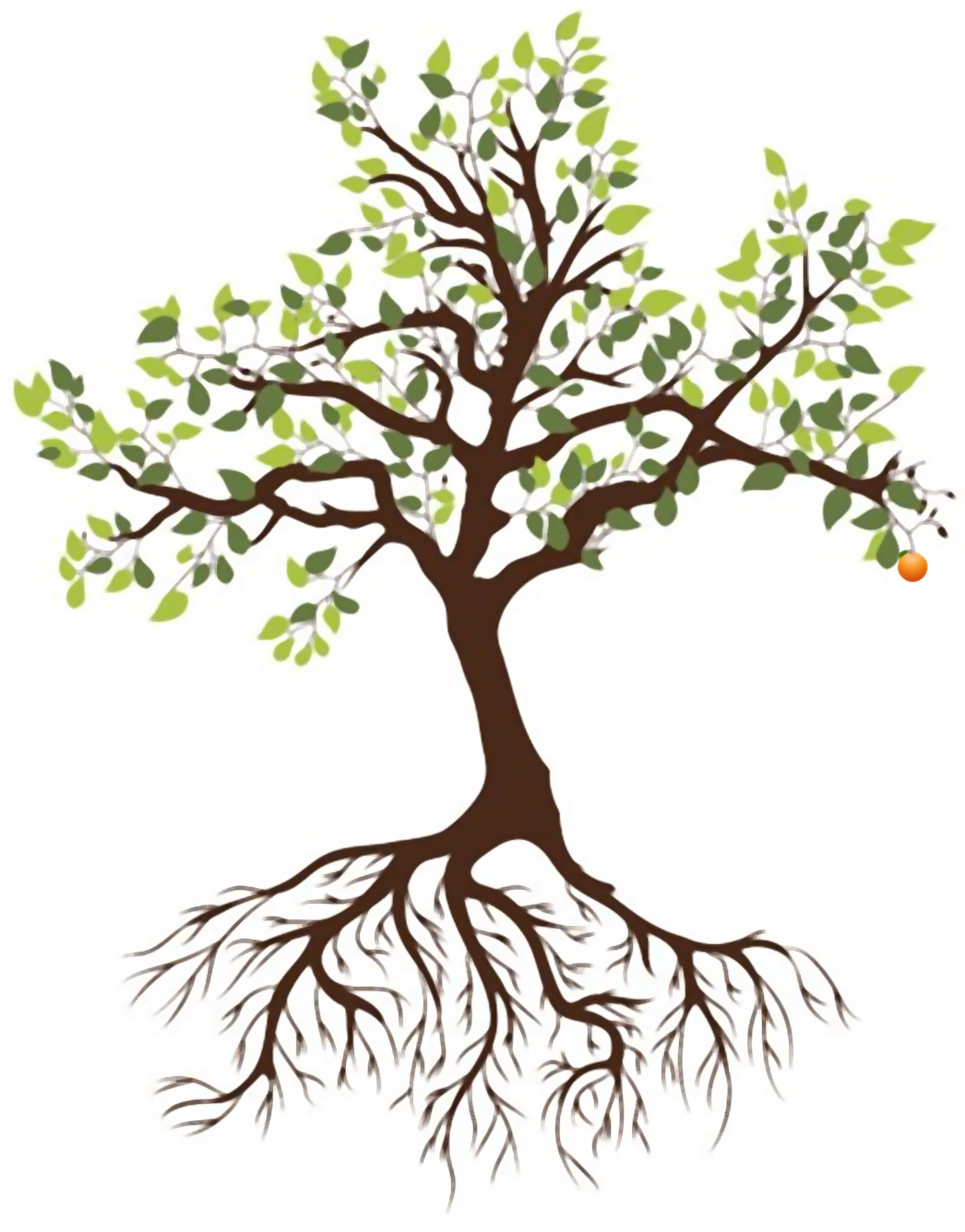 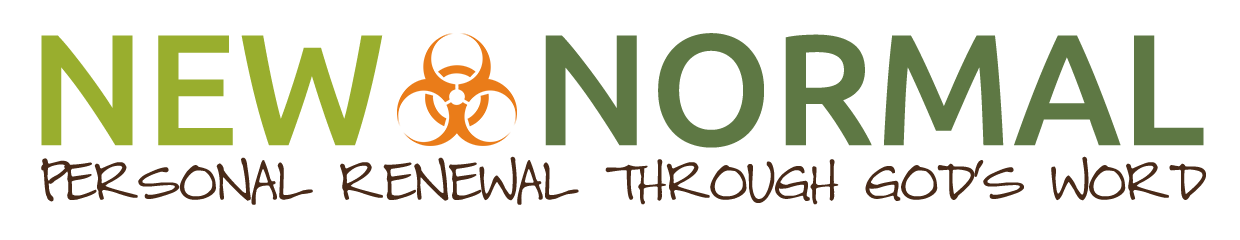 Begin to feed yourself on God’s Word
Get a copy of the Bible – NLT or ESV.
Start in Psalms or John.
Begin by praying for God to help you understand His Word.
Read 1 chapter. 
End with a brief prayer of thanks.
    Go deeper with God’s Word
Write your own book reports
Memorize God’s Word
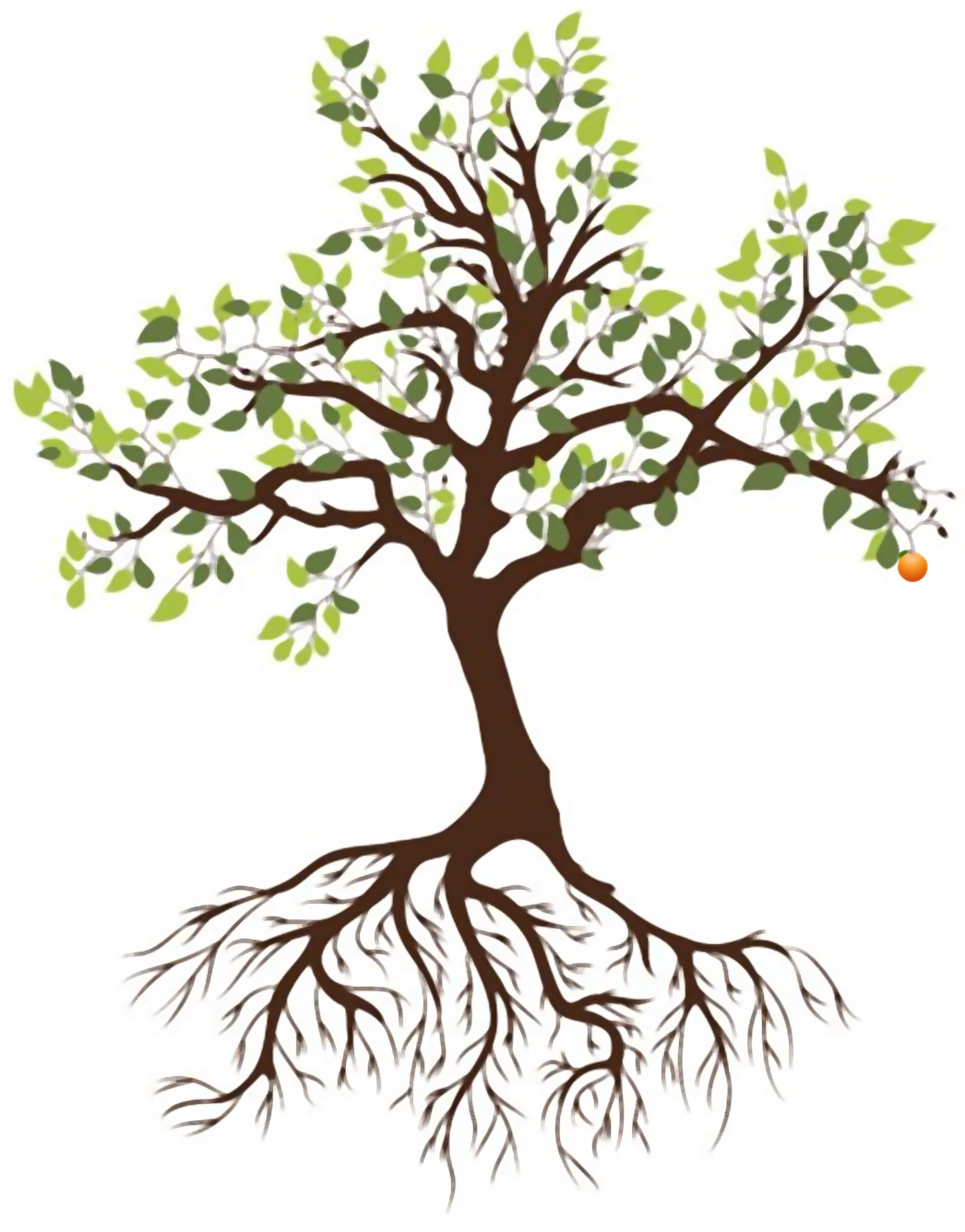 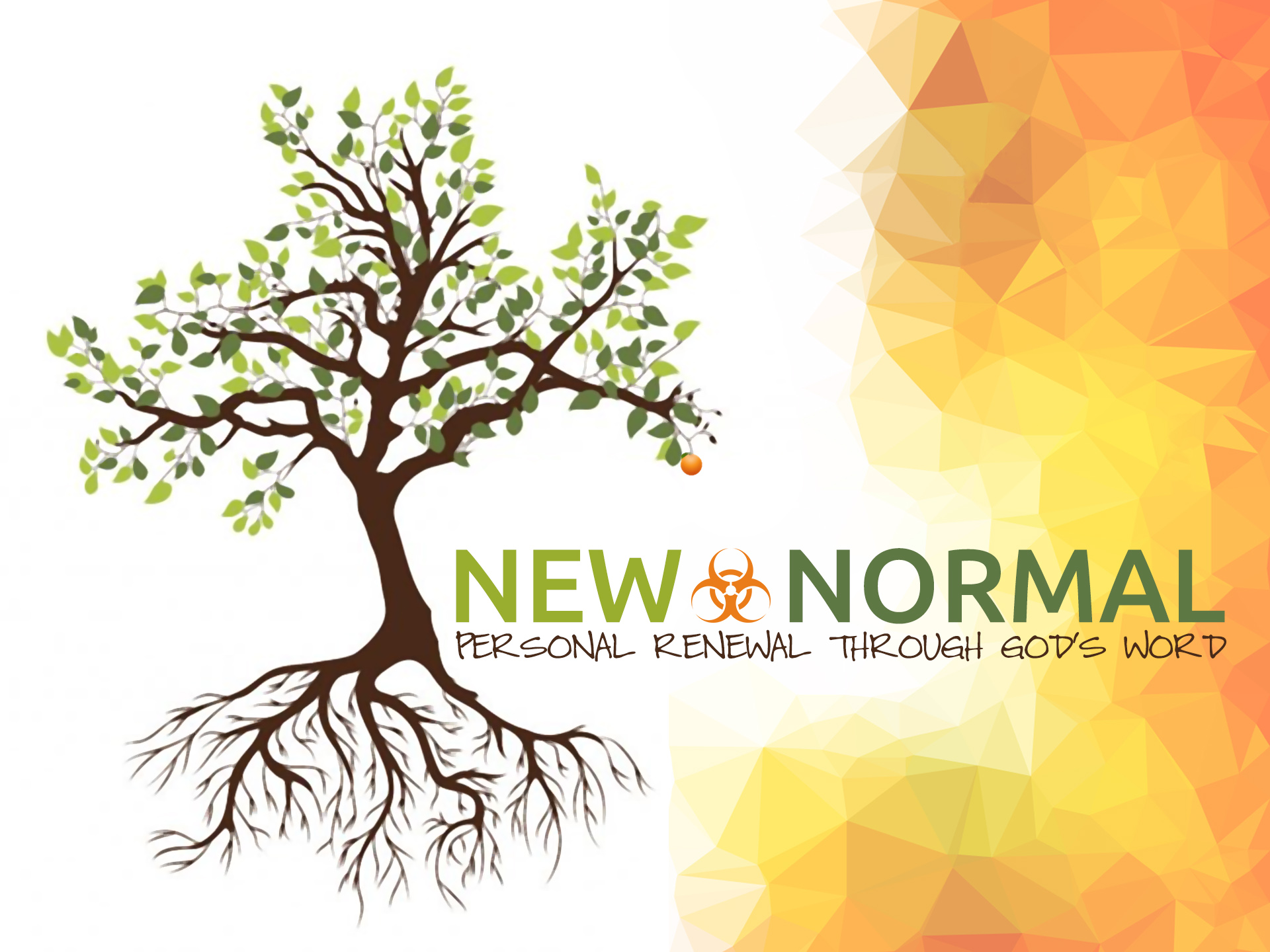 HUNGRY(FALLING ON MY KNEES)
Kathryn ScottVineyard
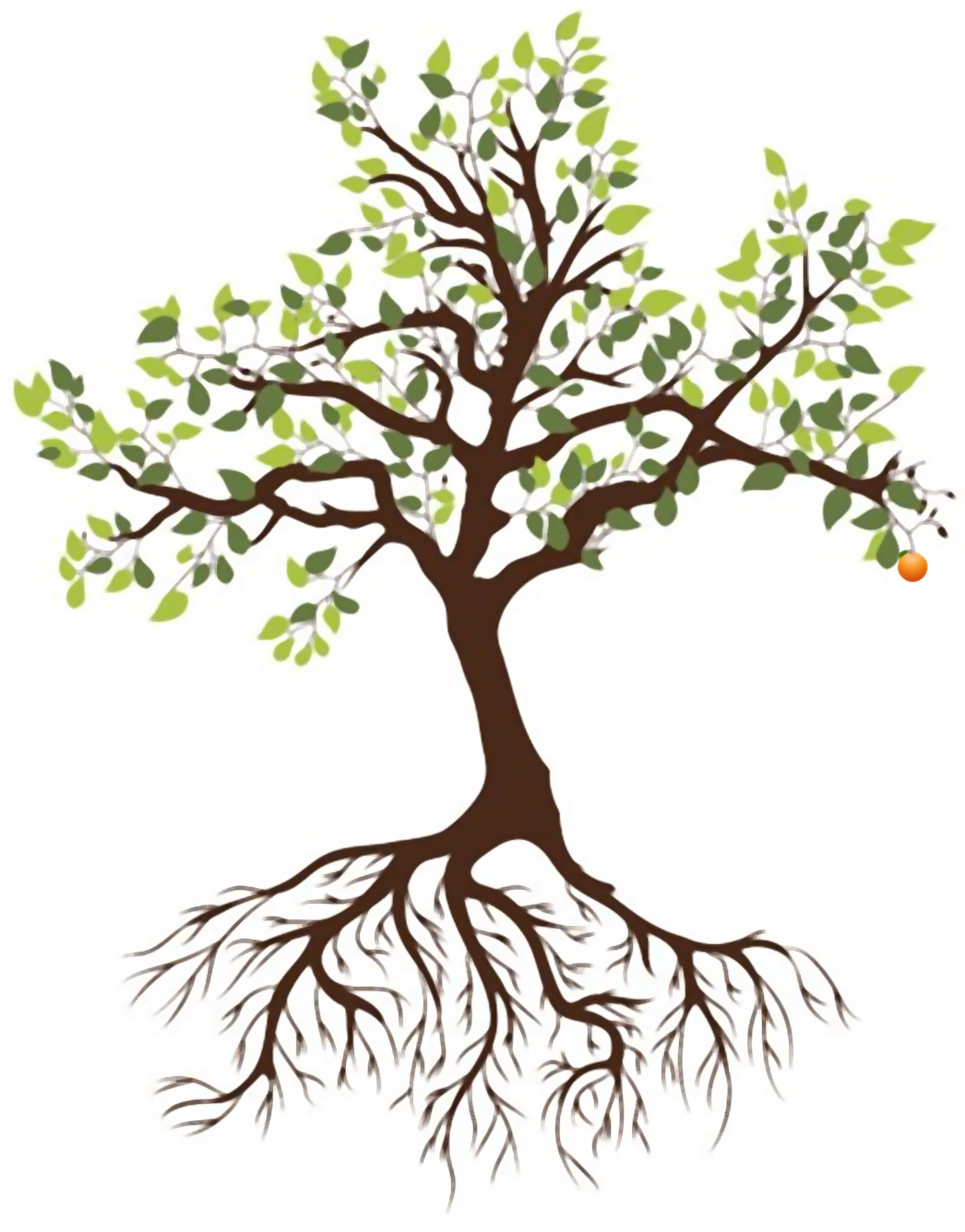 HUNGRY(FALLING ON MY KNEES)
Hungry I come to You for I know You satisfyI am empty, but I know Your love does not run dry
So I wait for YouSo I wait for You
		I’m falling on my knees		Offering all of me		Jesus, You're all this heart is living for
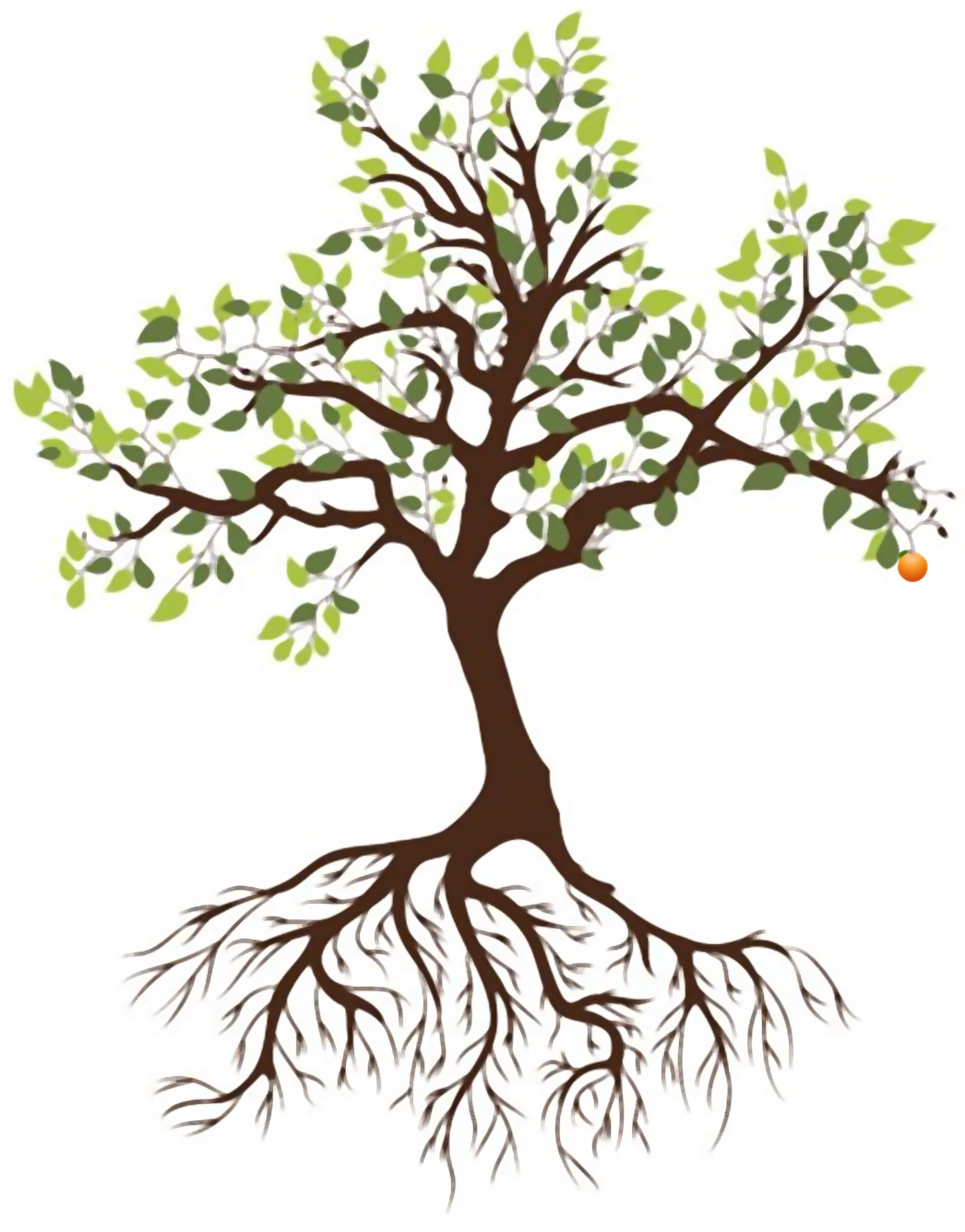 HUNGRY(FALLING ON MY KNEES)
Broken I run to You for Your arms are open wideI am weary, but I know Your touch restores my life
So I wait for YouSo I wait for You
		I’m falling on my knees		Offering all of me		Jesus, You're all this heart is living for
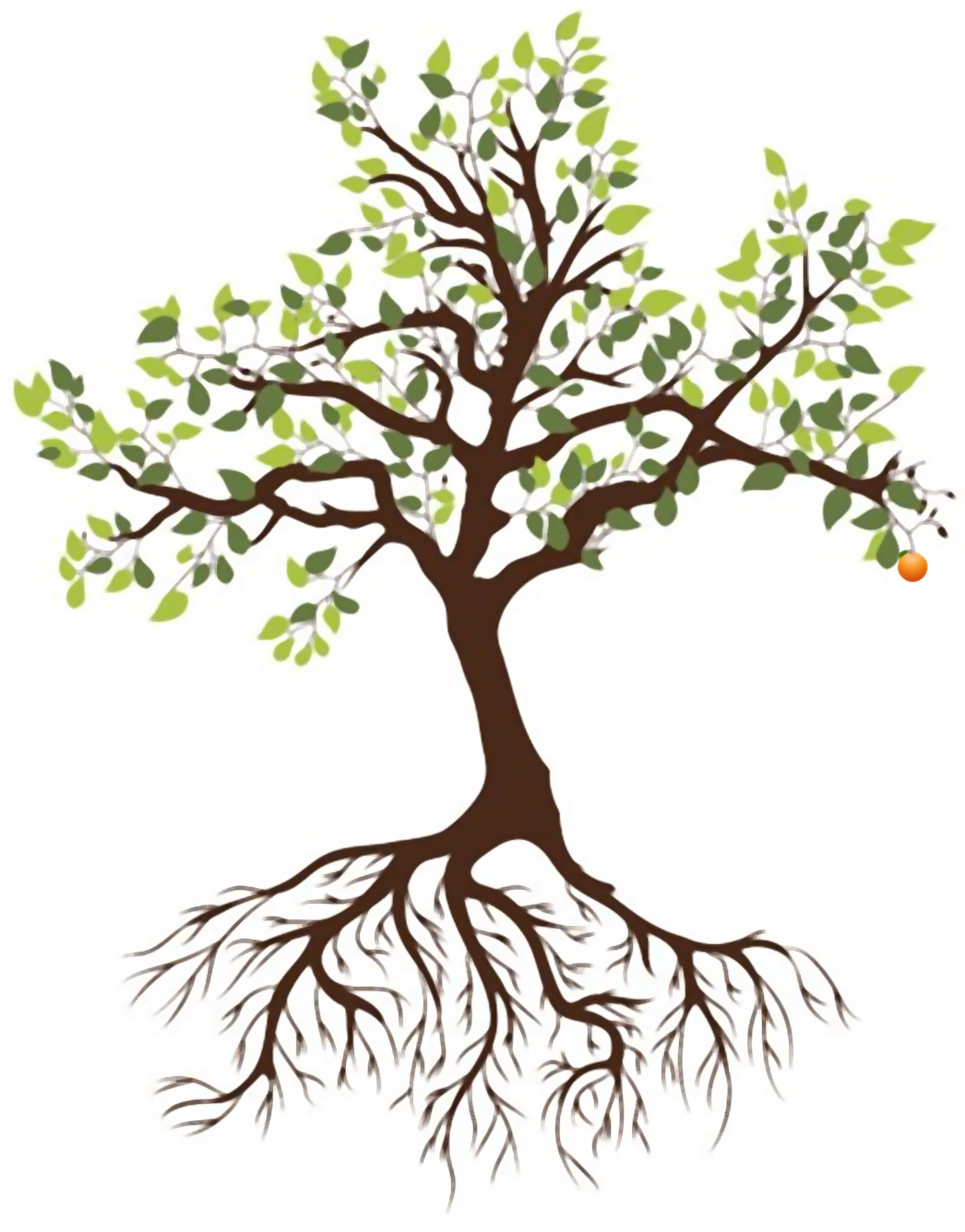 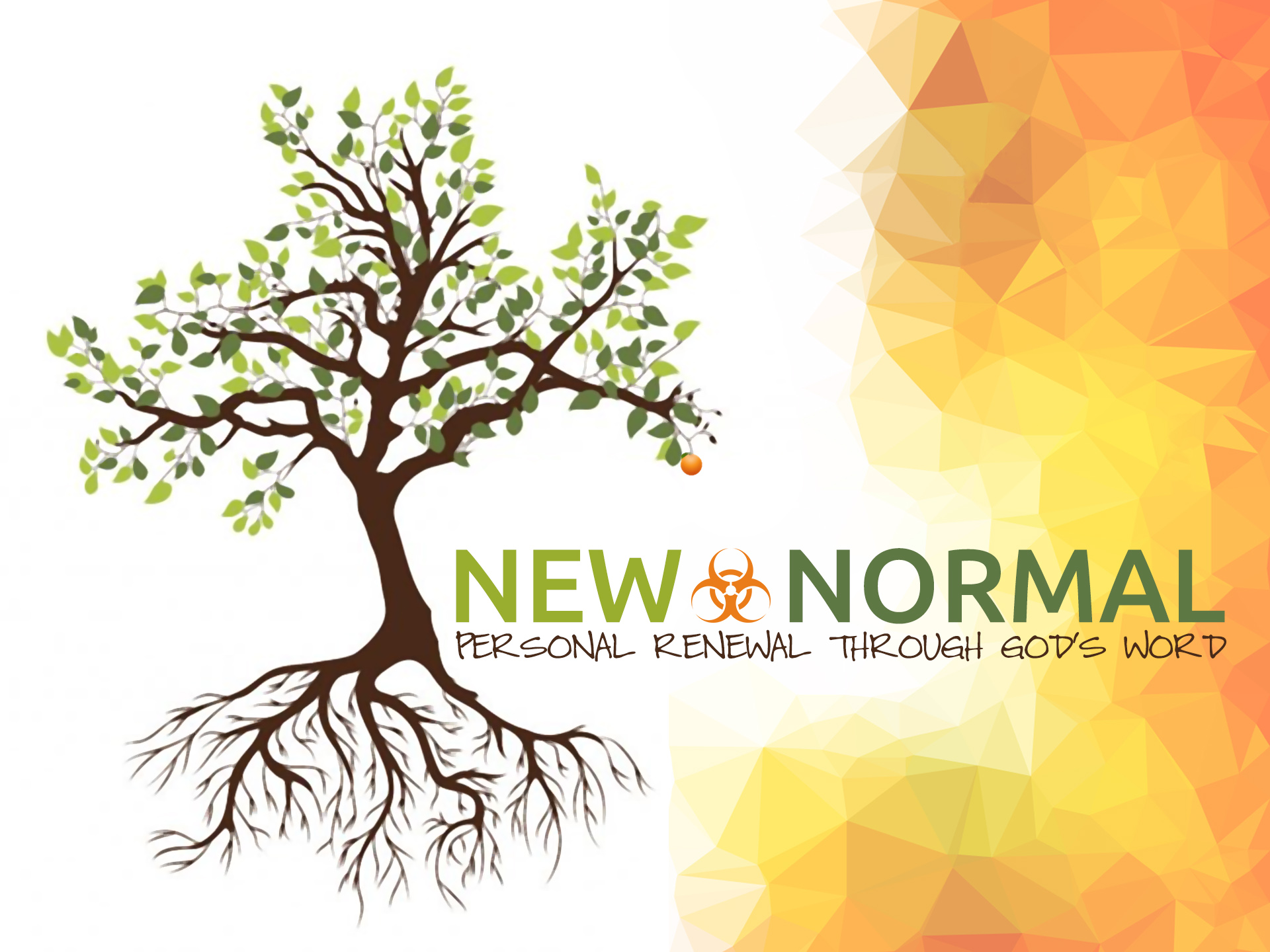 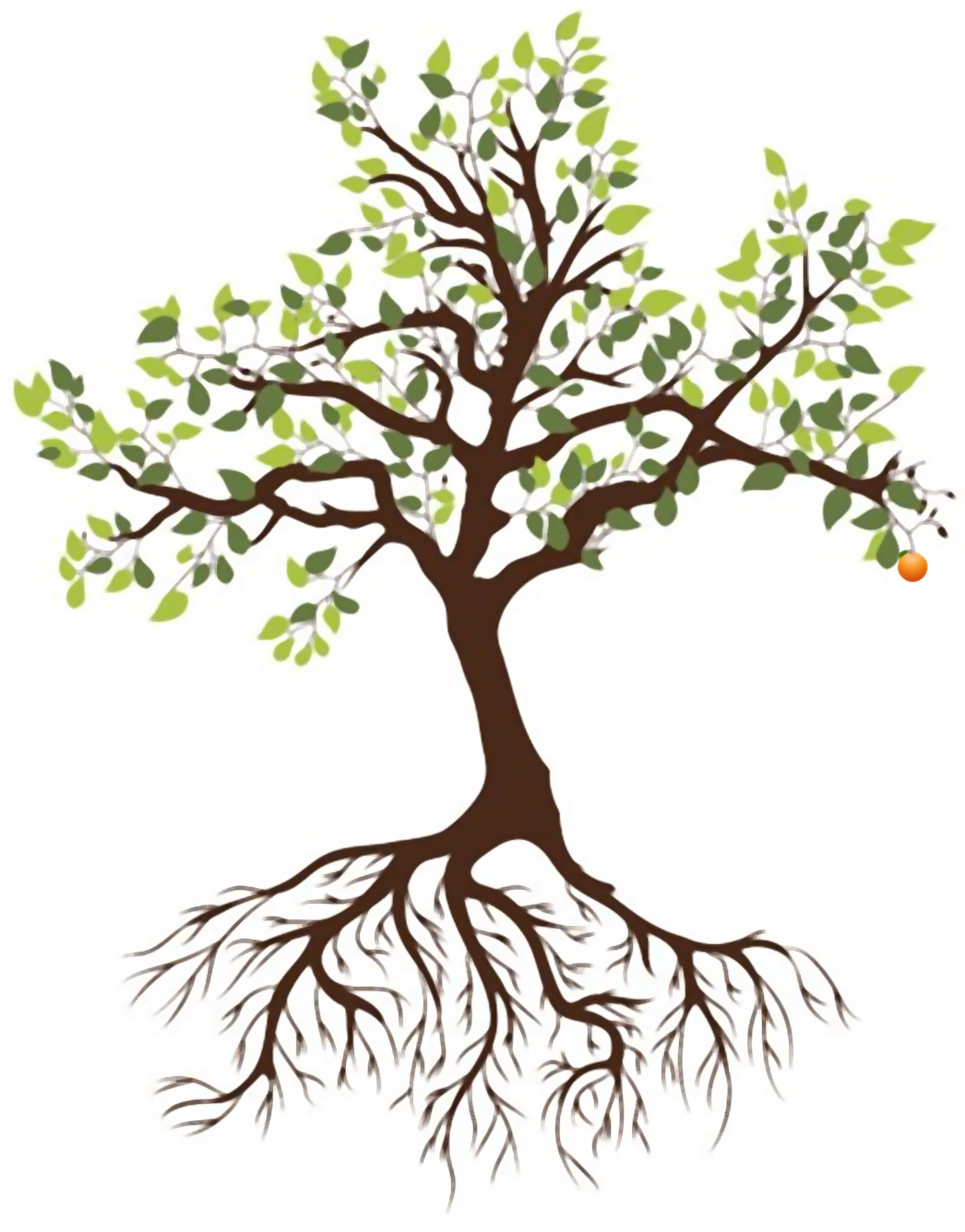 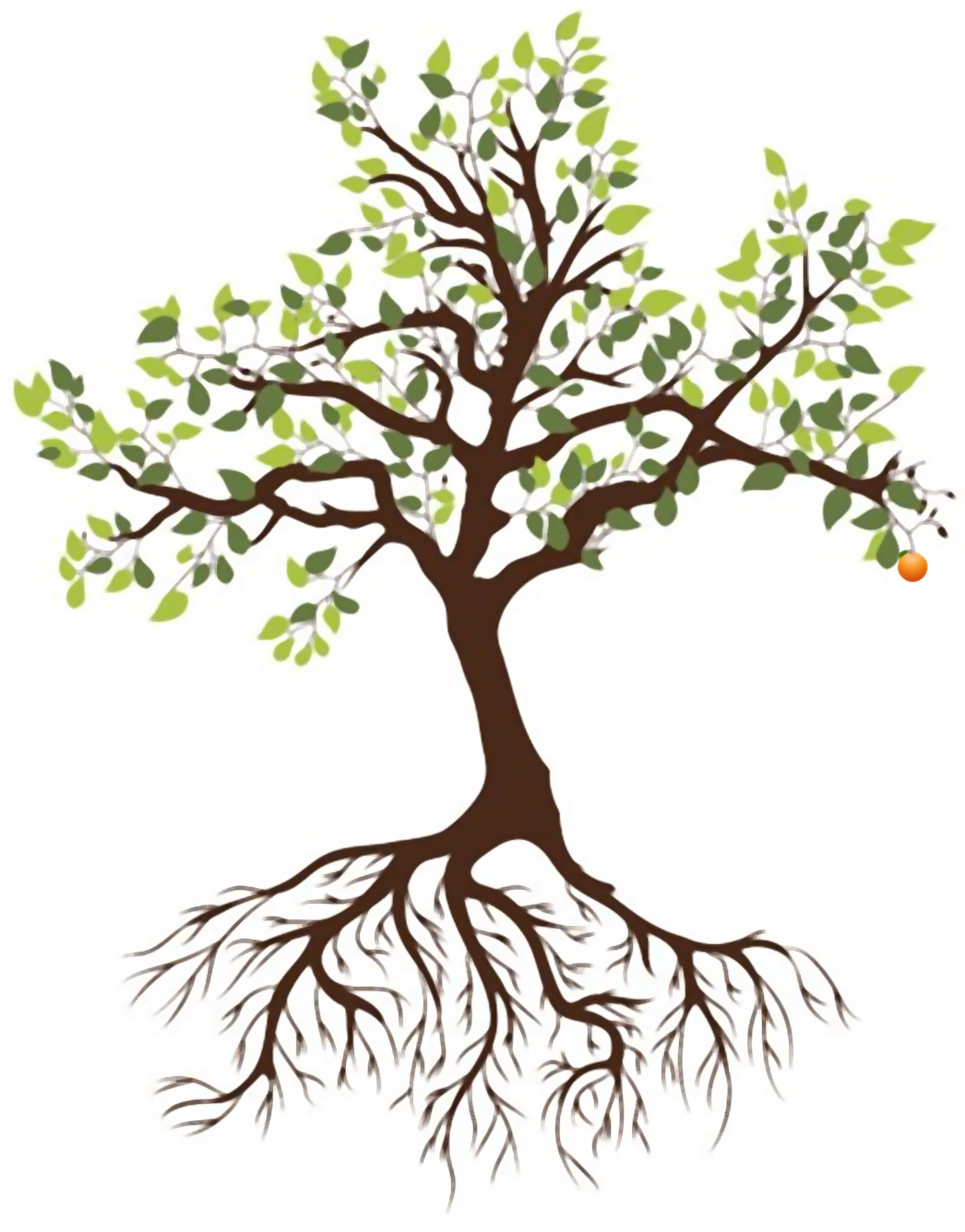 DISCUSS & SHARE
Questions |Comments |Testimonies